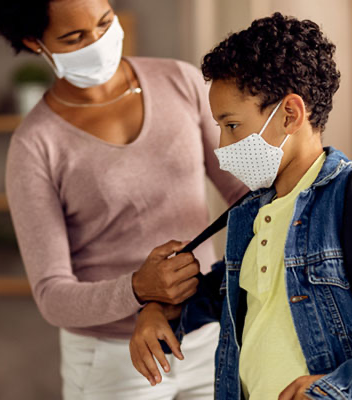 SAFE & SUCCESSFUL SCHOOLS
California Dept of Public Health
February 24, 2021
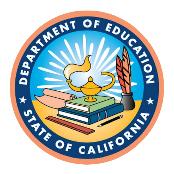 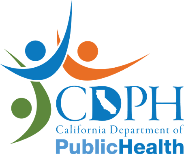 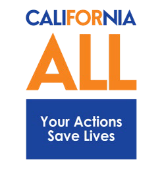 Epidemiology Updates
2
SAFE SCHOOLS FOR ALL
Epidemiologic Trends
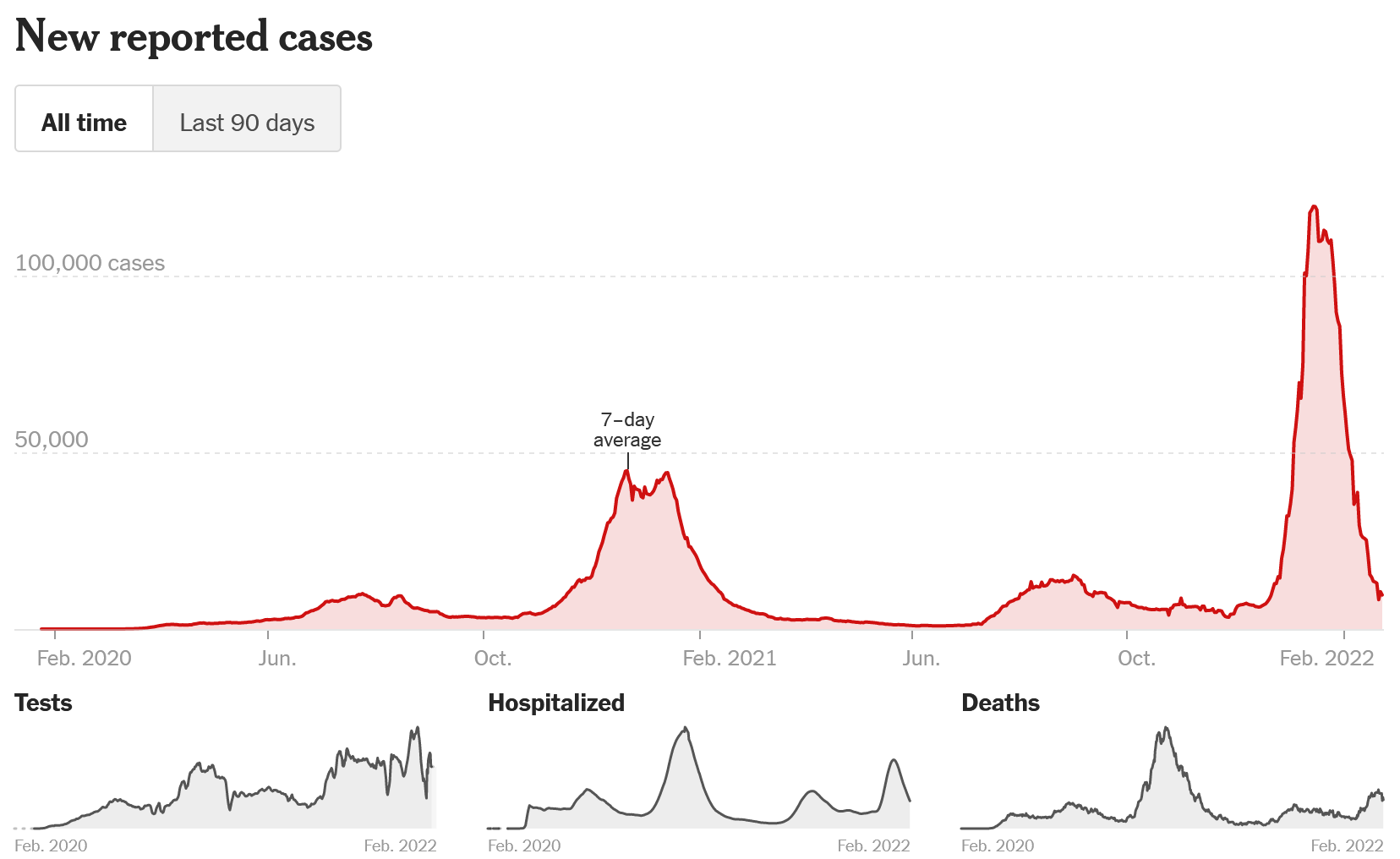 Source: NYT
3
SAFE SCHOOLS FOR ALL
While the numbers are tragic, we can take consolation in knowing our collective efforts have averted more deaths
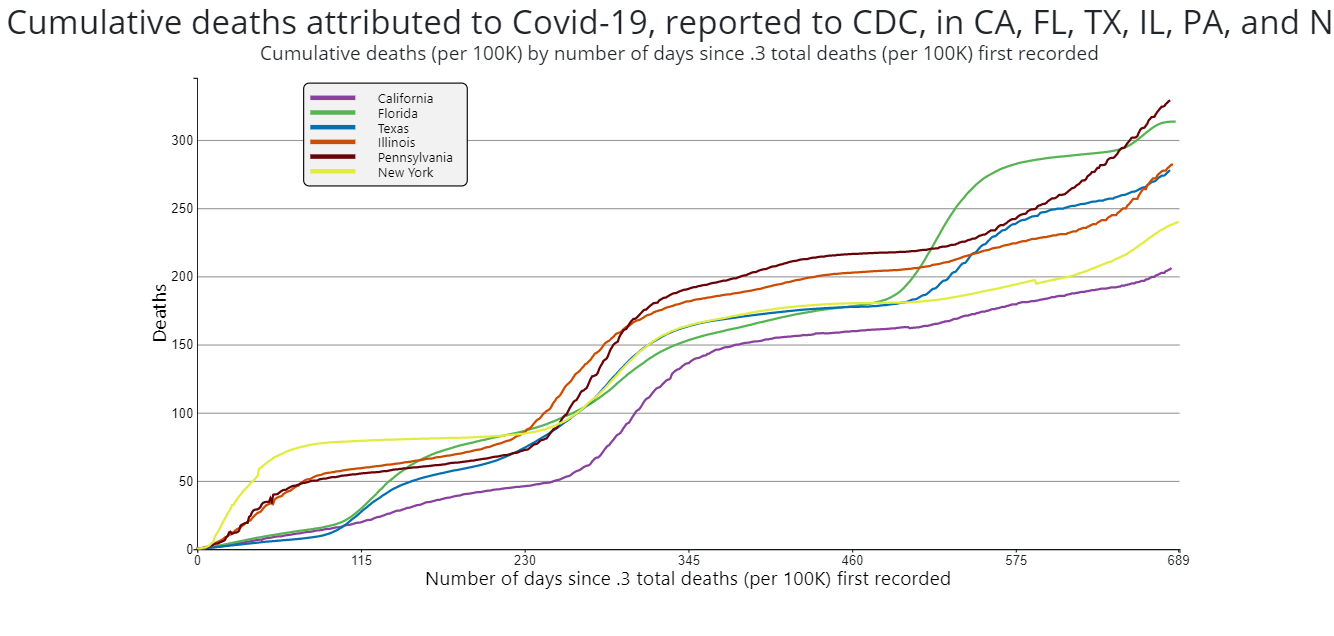 Source: CDC COVID Data Tracker
4
SAFE SCHOOLS FOR ALL
CA had among the lowest COVID-19 per-capita pediatric hospitalizations during both the delta and omicron surges, compared to other populous states
Hospital Beds utilized by COVID+ Pediatric Patients, per week per 1,000,000
Source: CDC, CDPH
5
SAFE SCHOOLS FOR ALL
Vaccines have saved lives and reduced transmission
Cases
Hospitalizations
Deaths
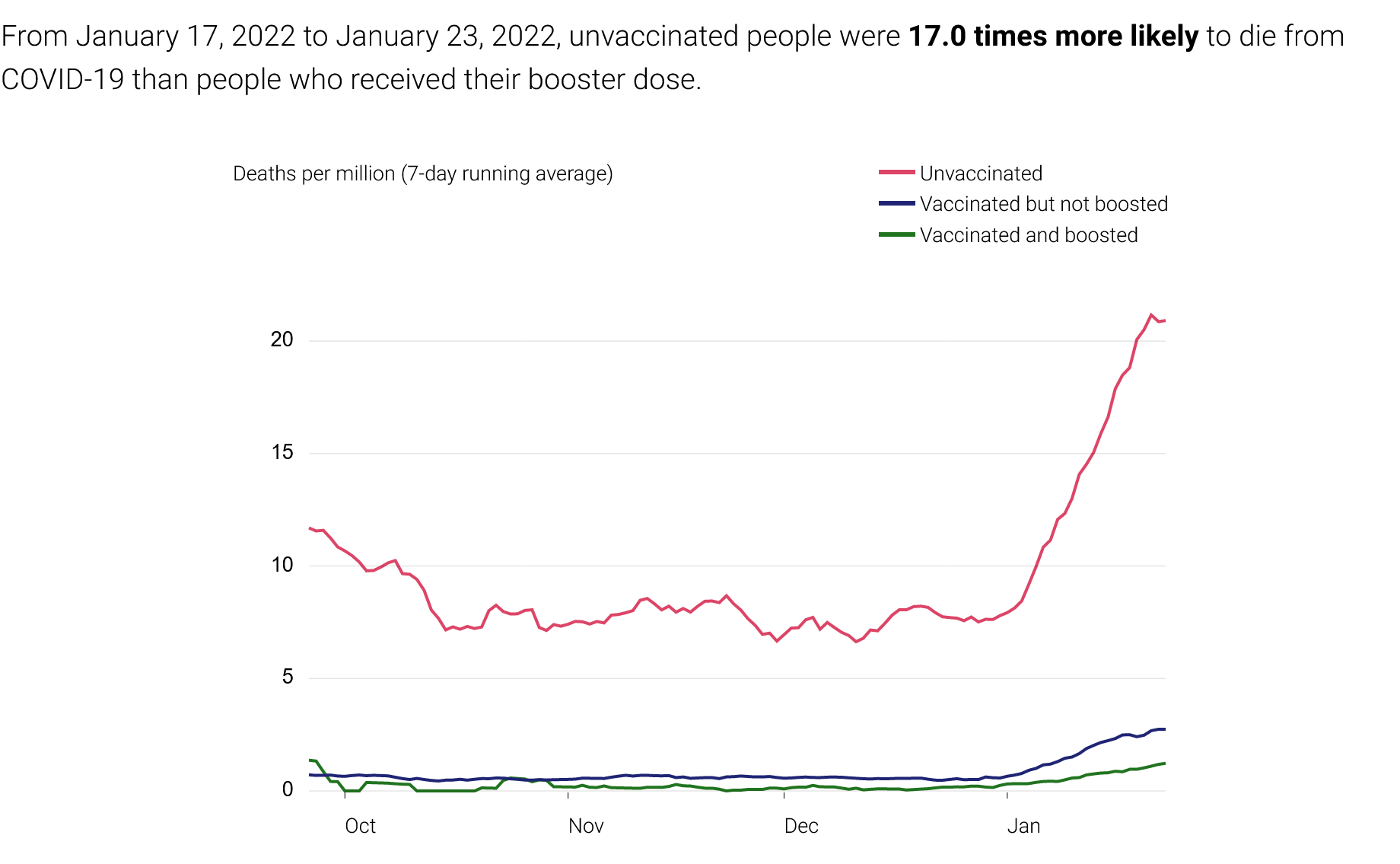 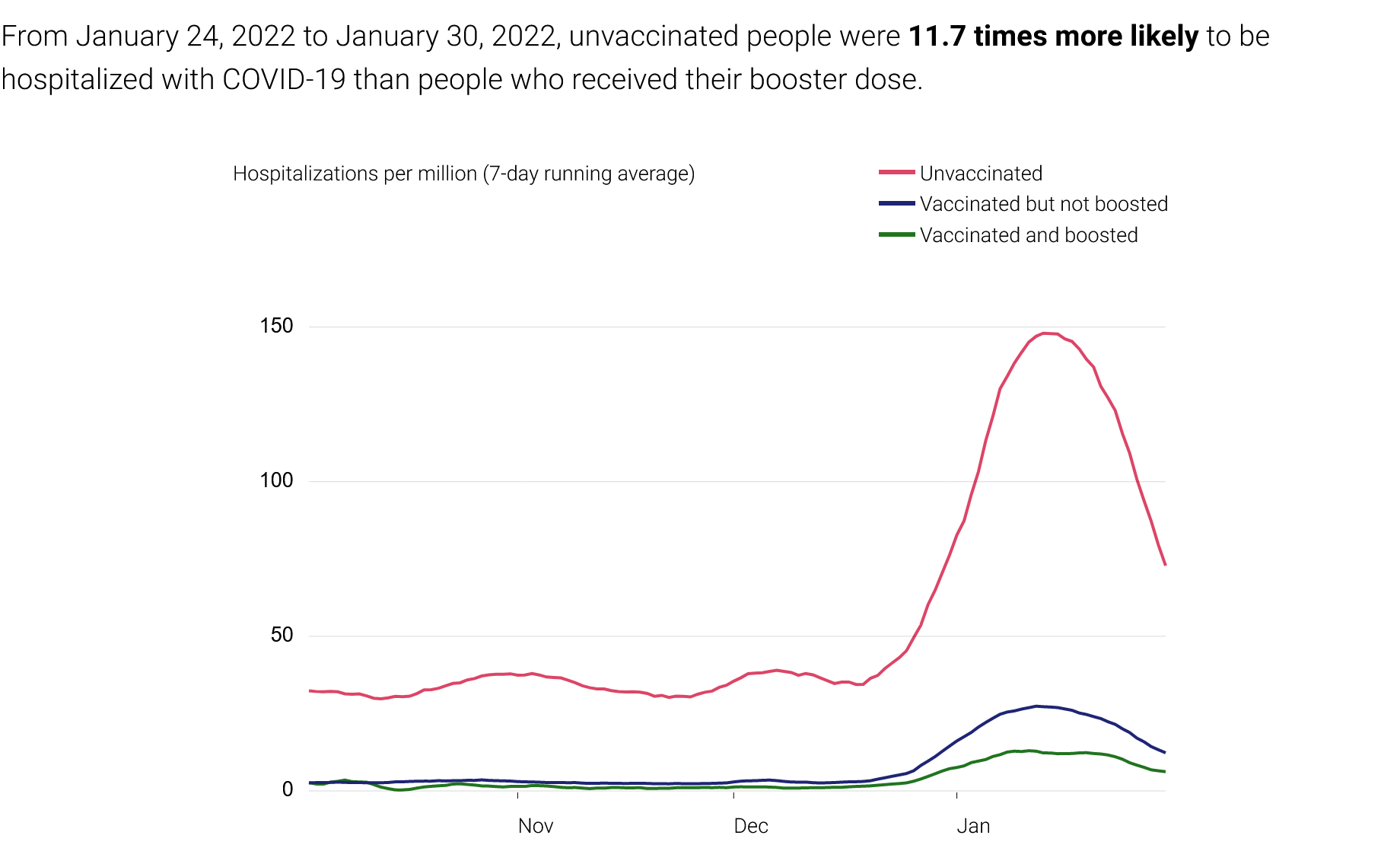 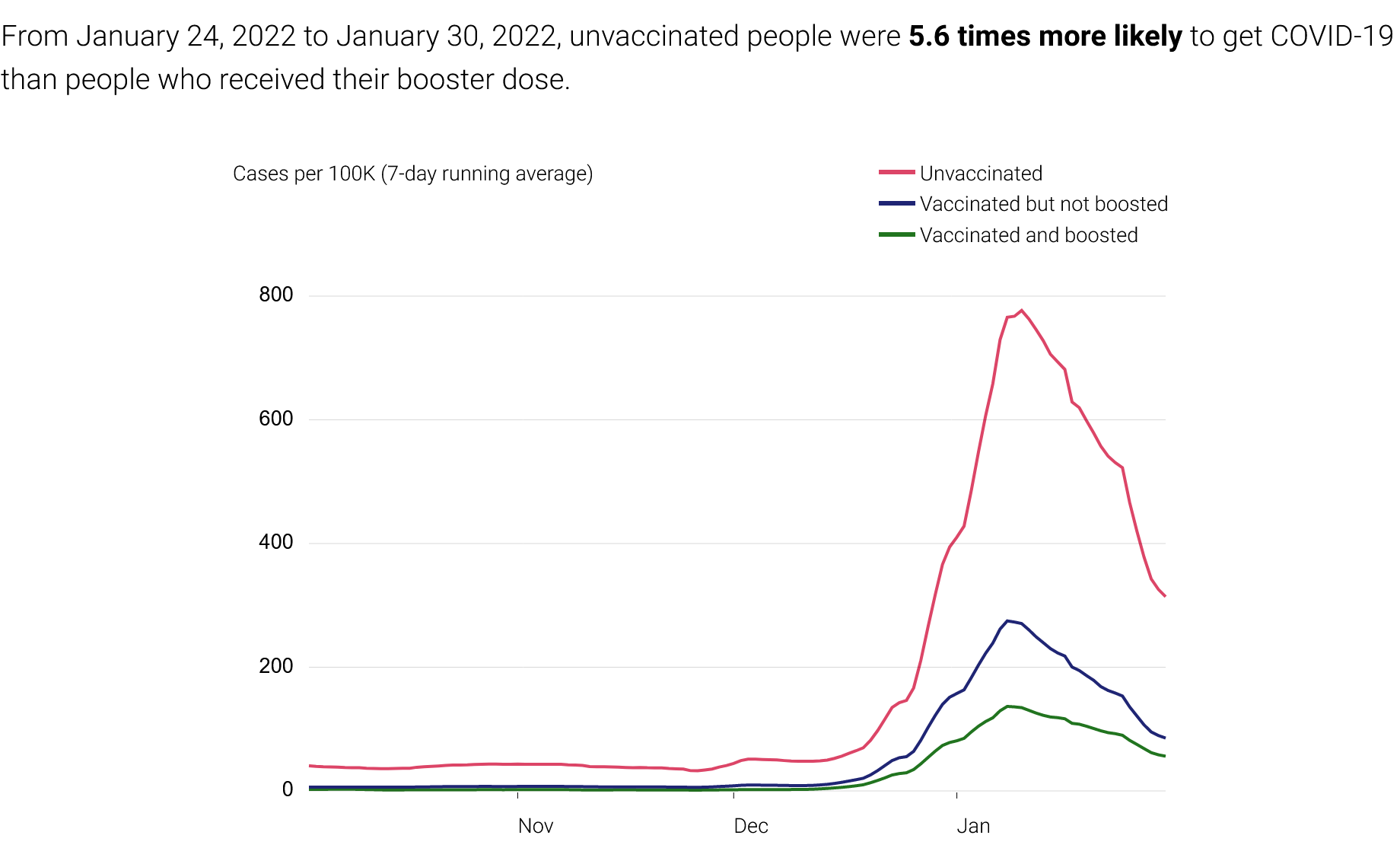 Source: CDPH
6
SAFE SCHOOLS FOR ALL
Vaccination rates are rising
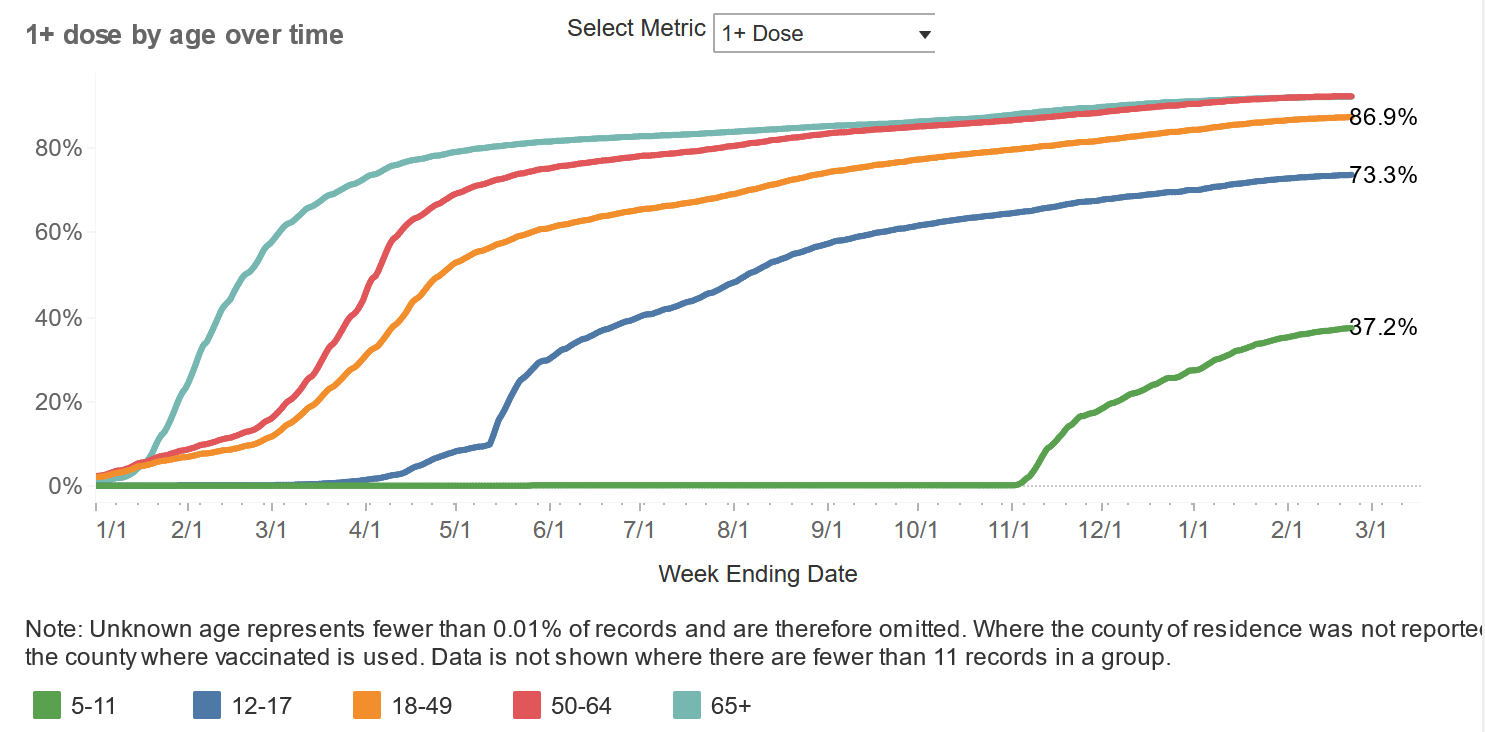 7
SAFE SCHOOLS FOR ALL
Masks reduce your chances of getting COVID-19
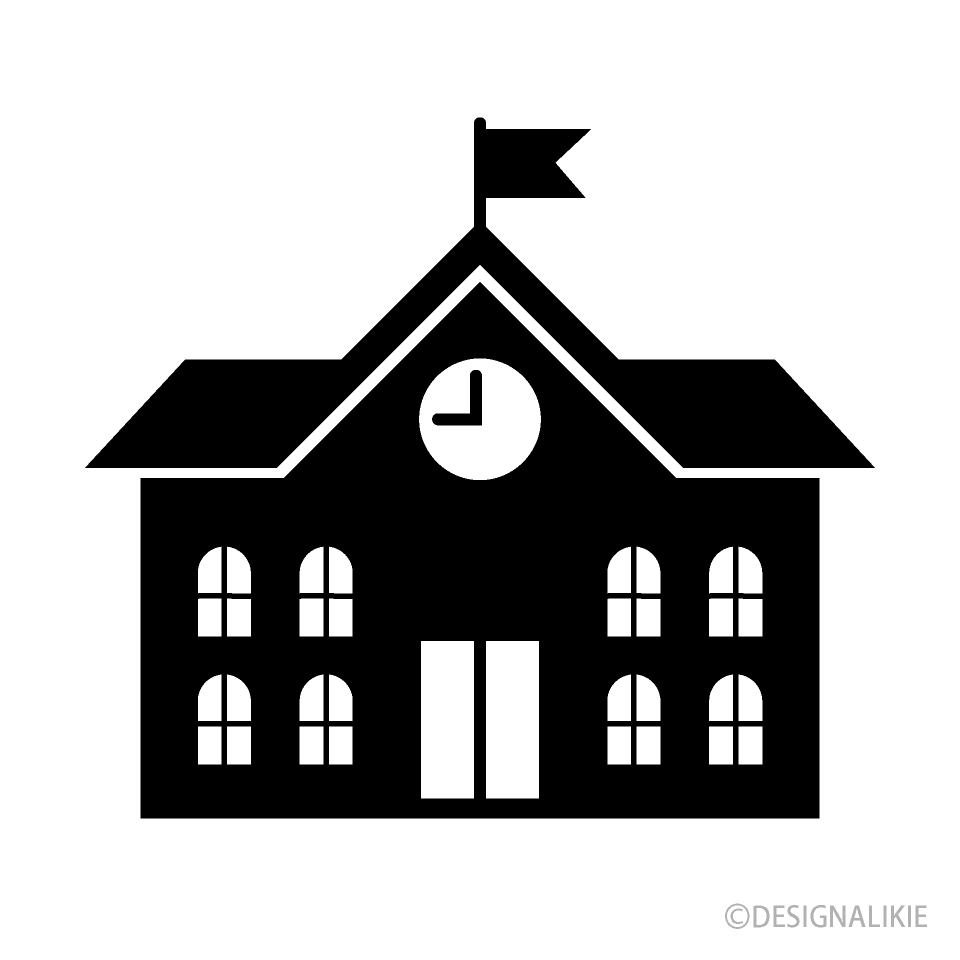 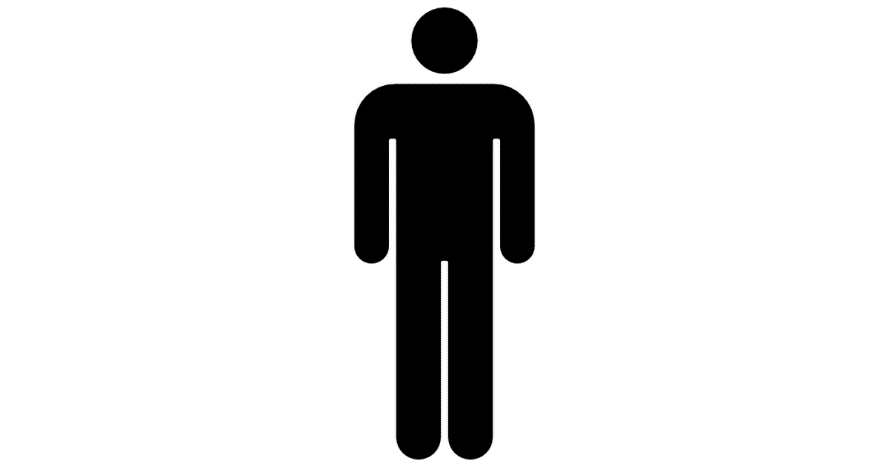 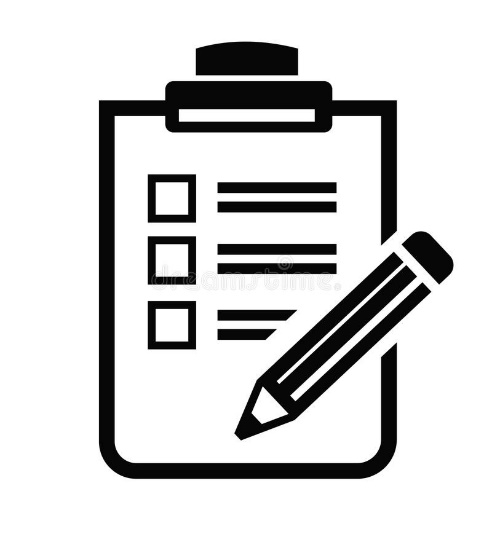 Source: CDC Science Briefs [1], [2]
8
SAFE SCHOOLS FOR ALL
Models project ongoing decline in cases
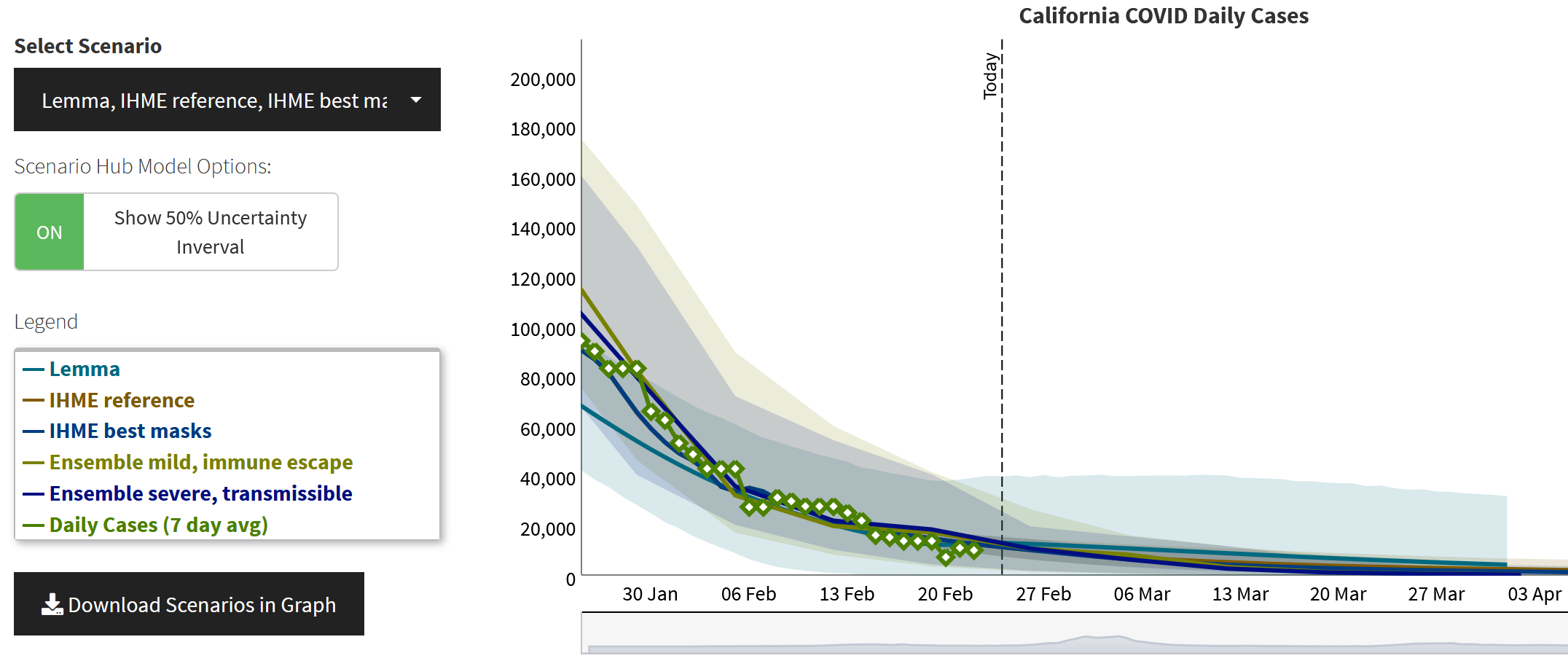 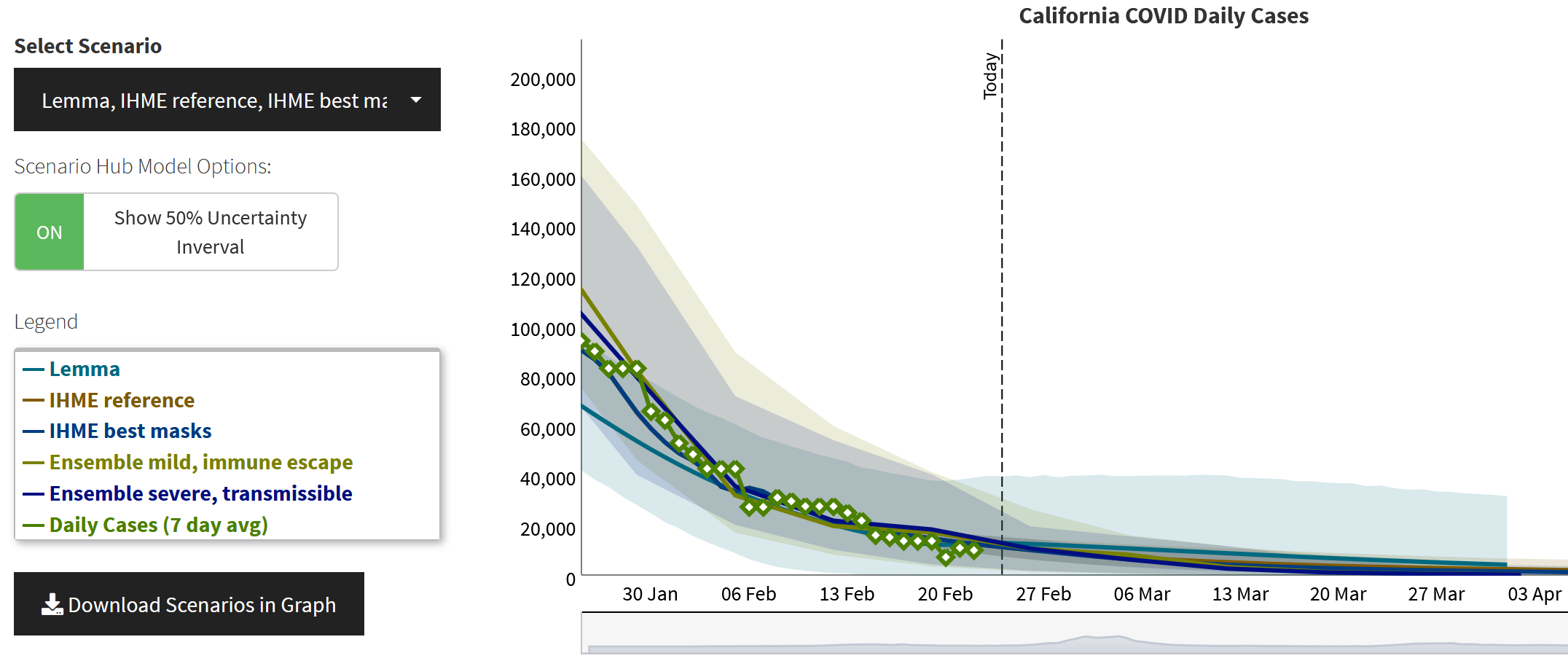 Source: CalCAT, CDPH
9
SAFE SCHOOLS FOR ALL
What does masking look like after February 15?
Strongly
Recommended
Recommended
Required
Optional
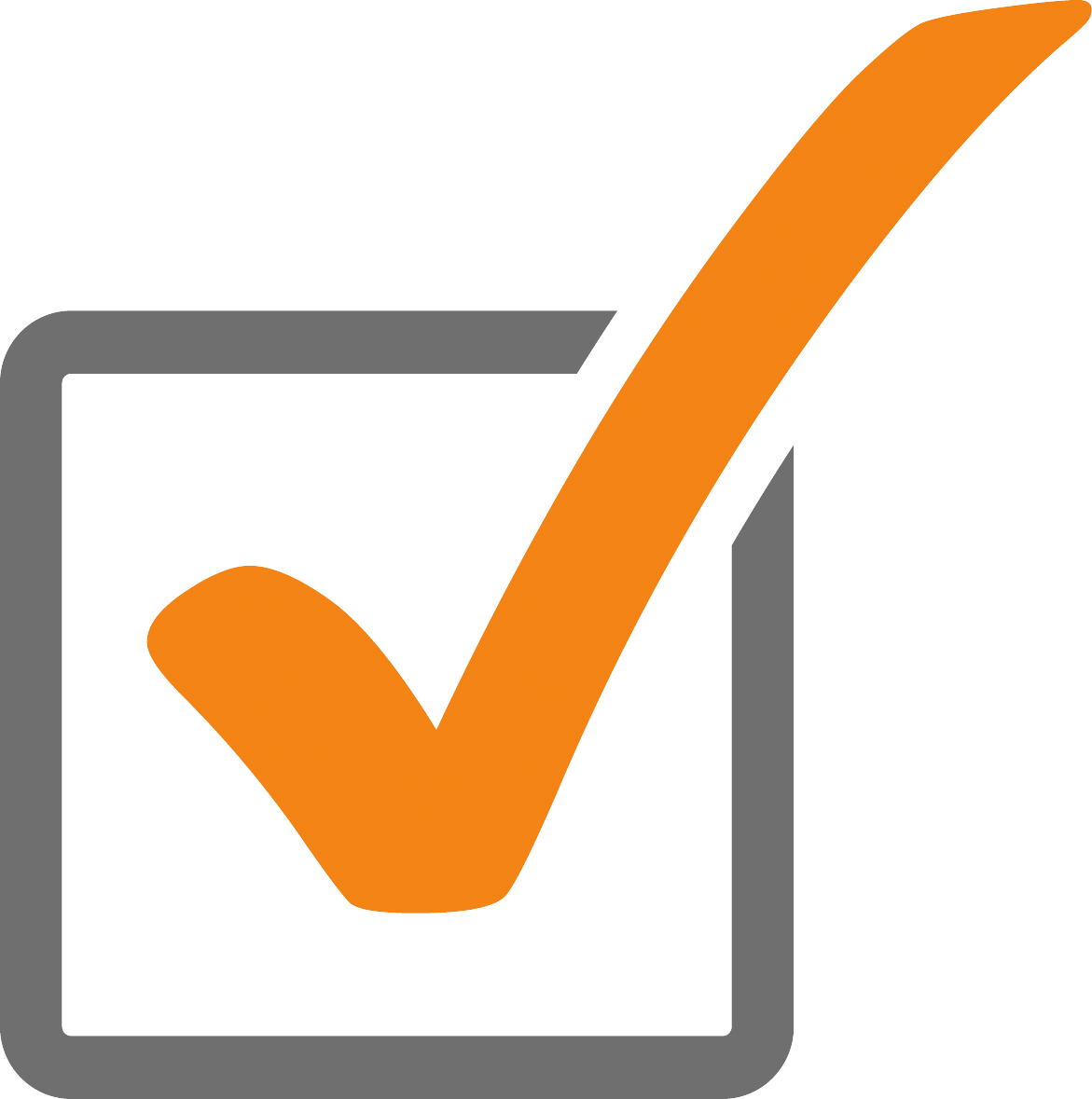 Public Indoor
(Vaccinated)
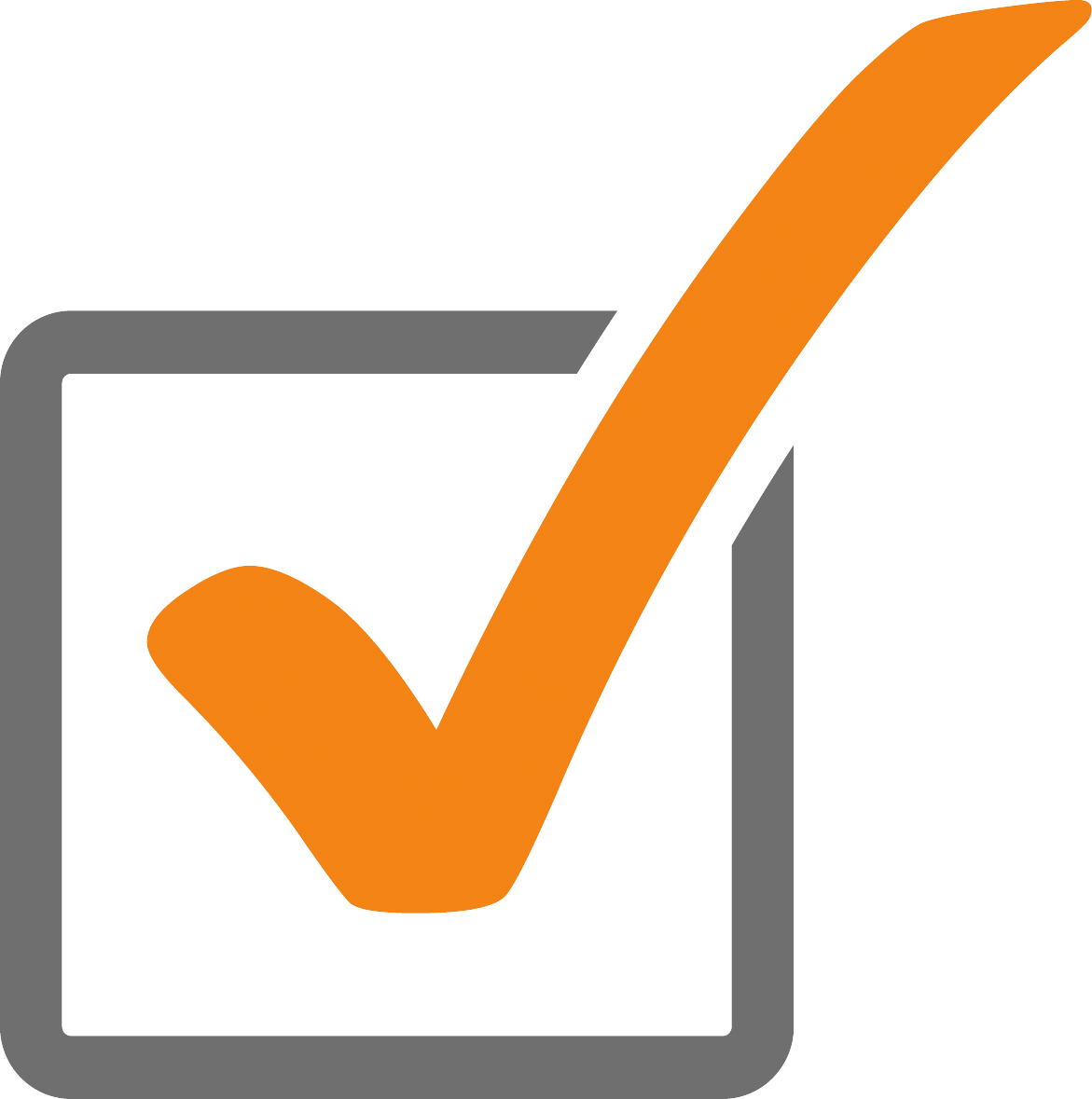 Public Indoor 
(Unvaccinated)
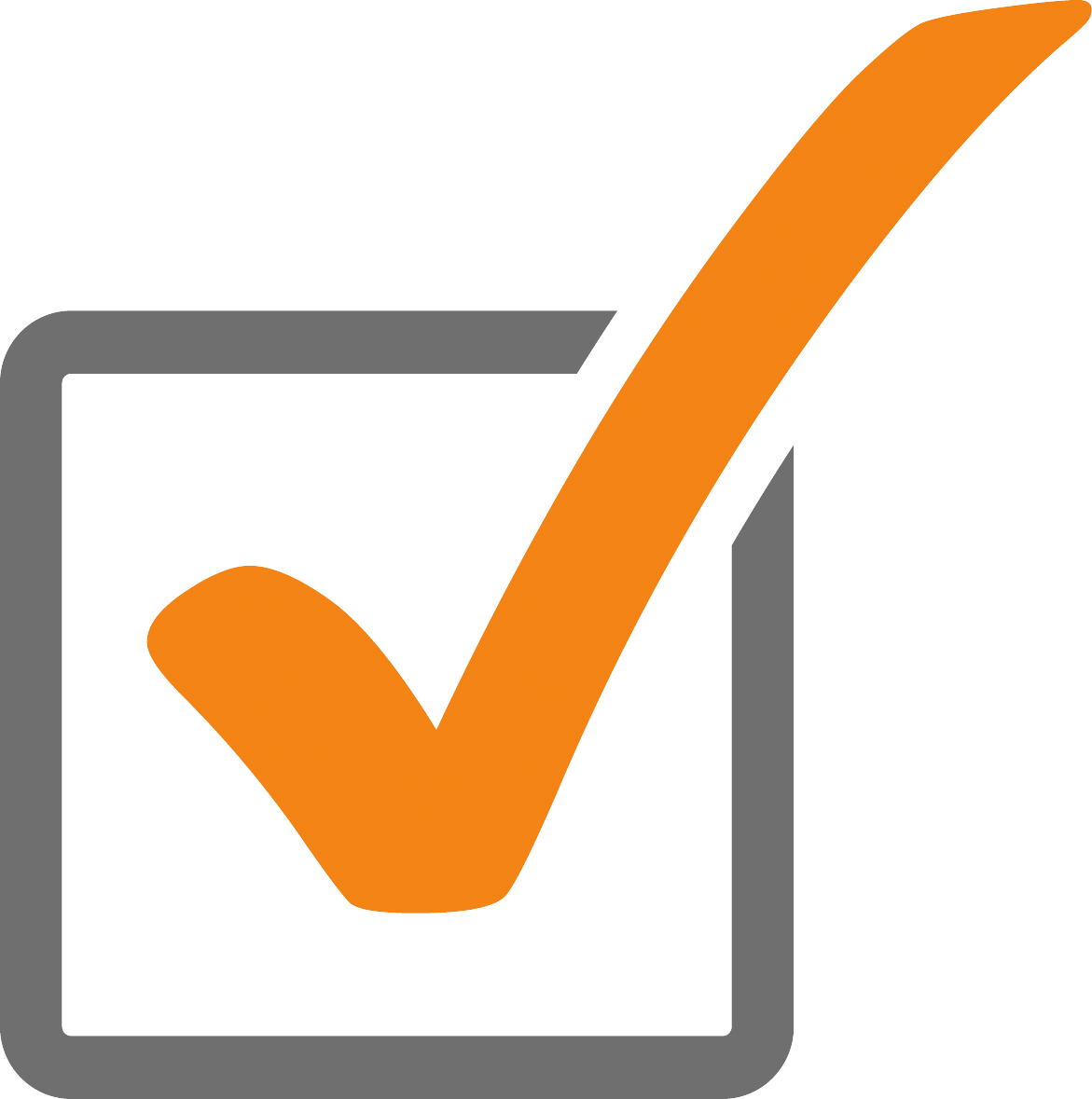 Health Care
(Vaccinated & Unvaccinated)
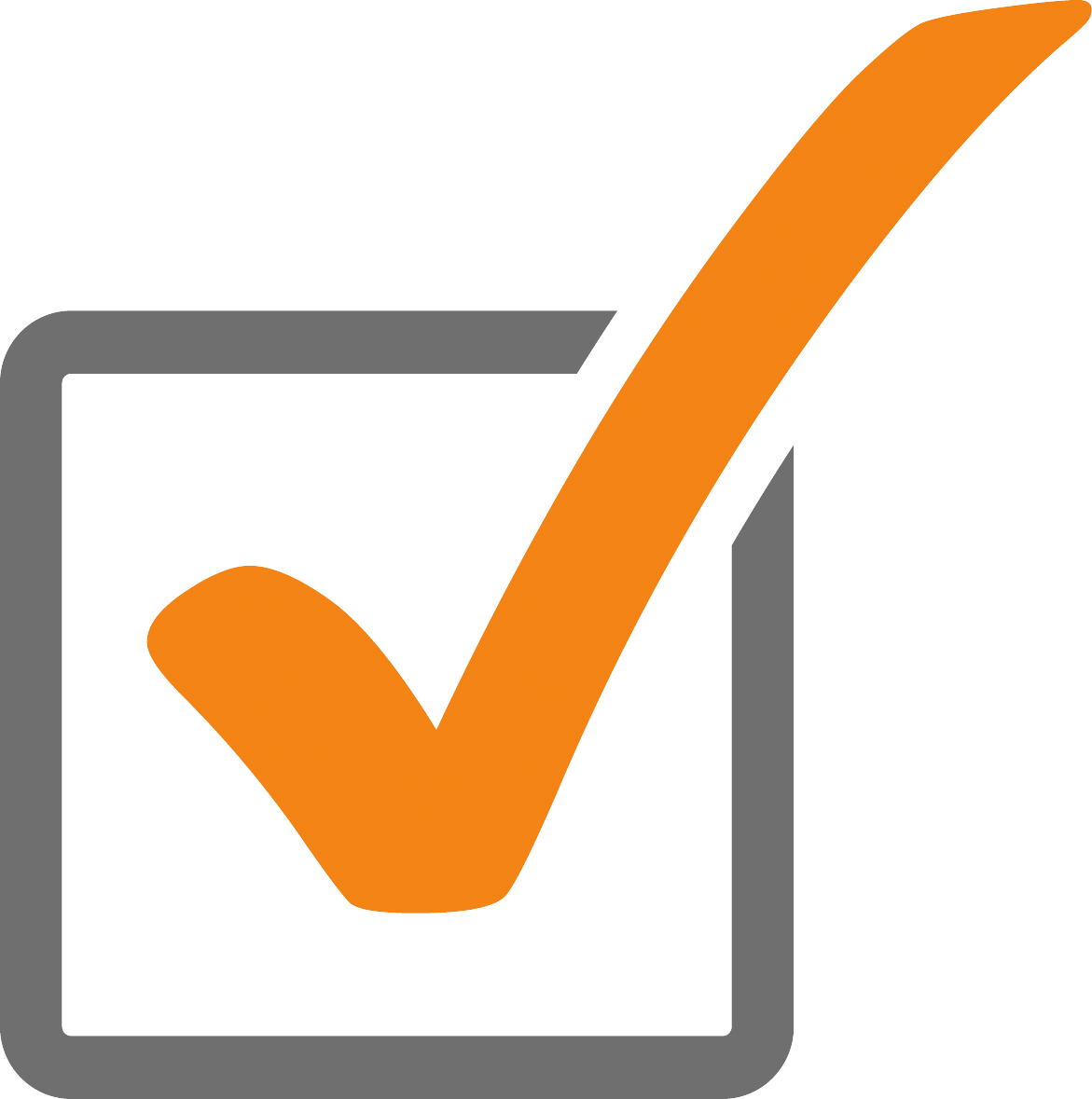 Schools & Childcare
(Vaccinated & Unvaccinated)
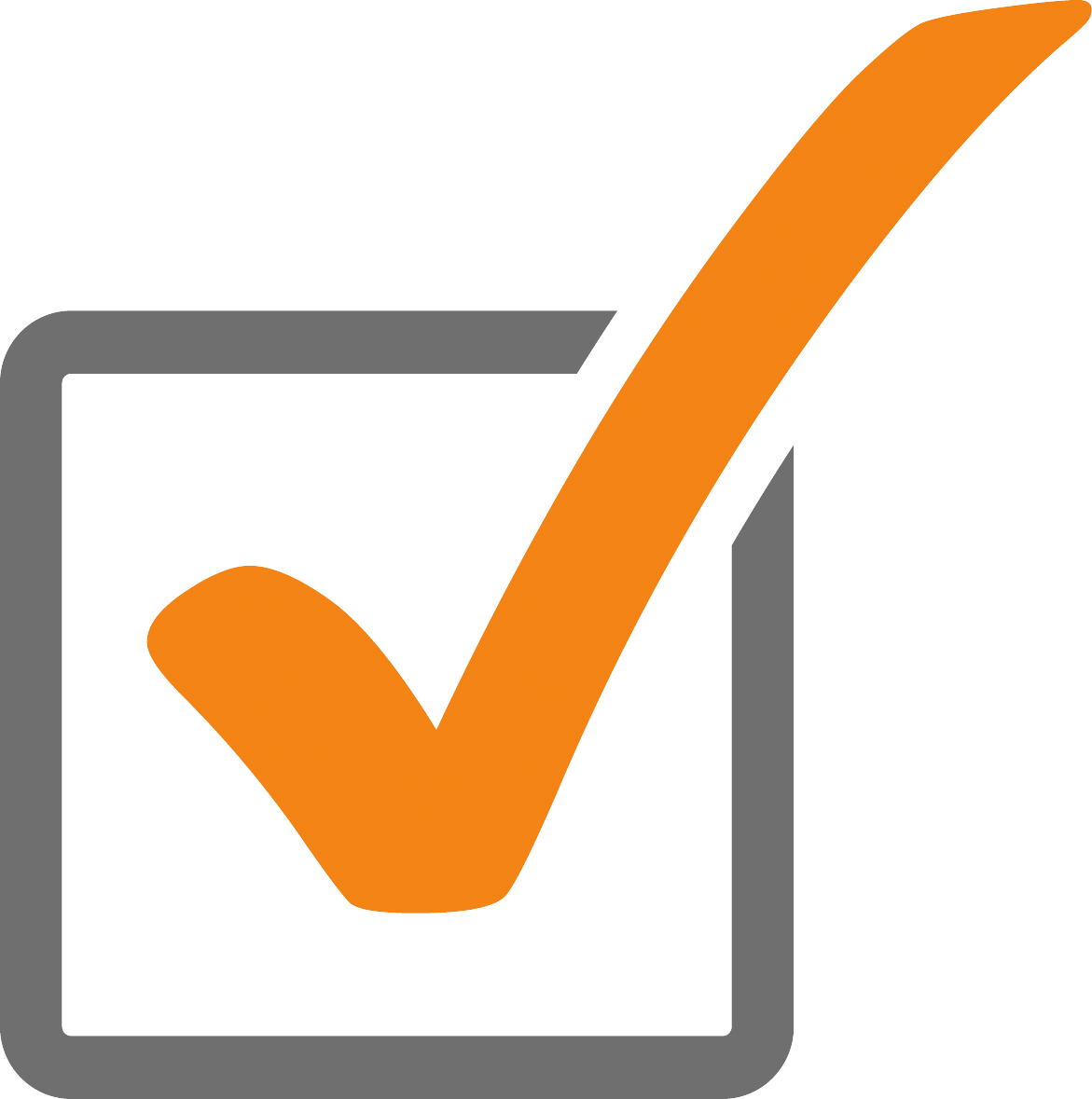 Long-Term Care
(Vaccinated & Unvaccinated)
NOTE: Local requirements may be additive to state requirements.
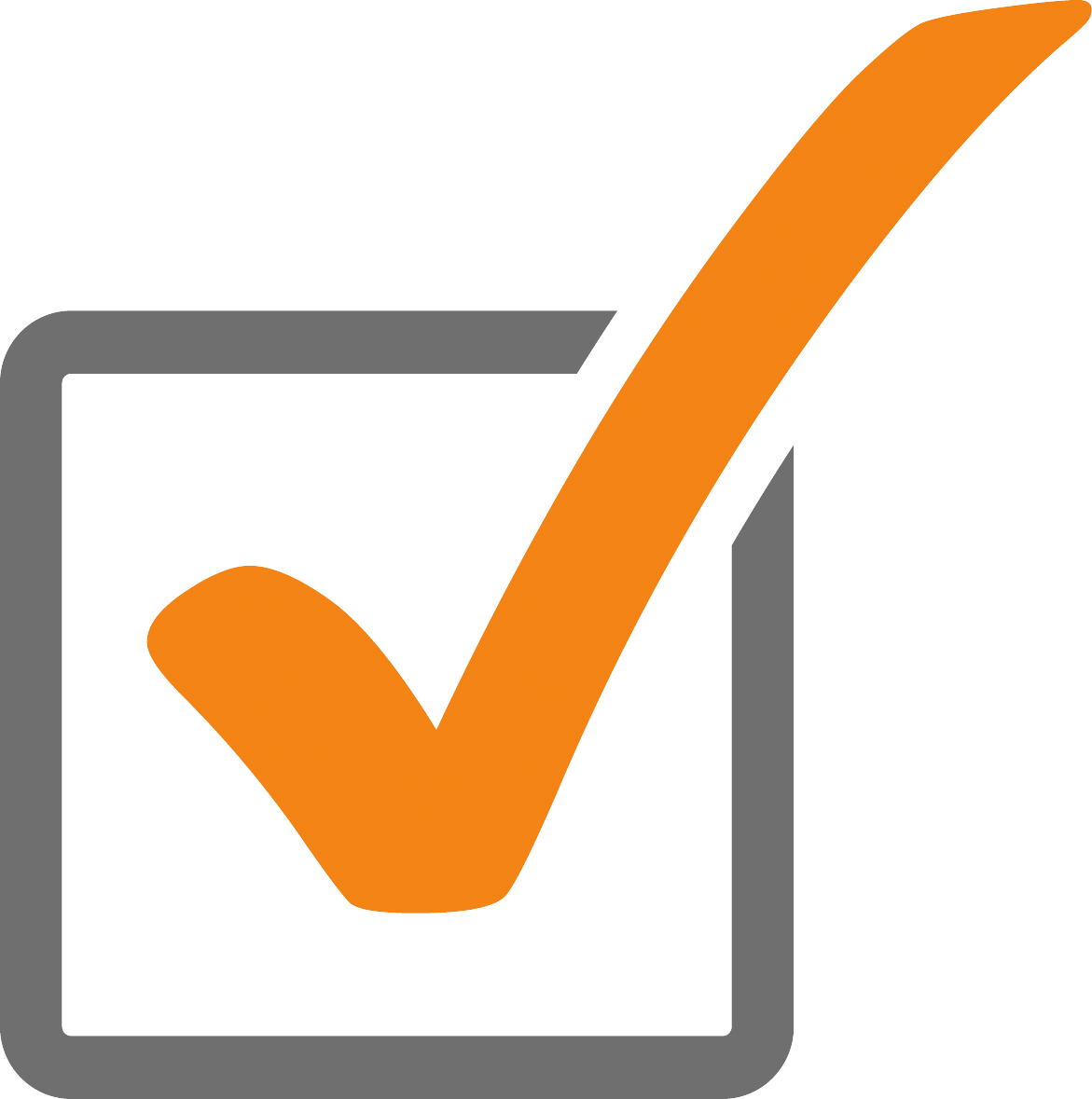 Jails & Prisons
(Vaccinated & Unvaccinated)
10
SAFE SCHOOLS FOR ALL
Future of school masking
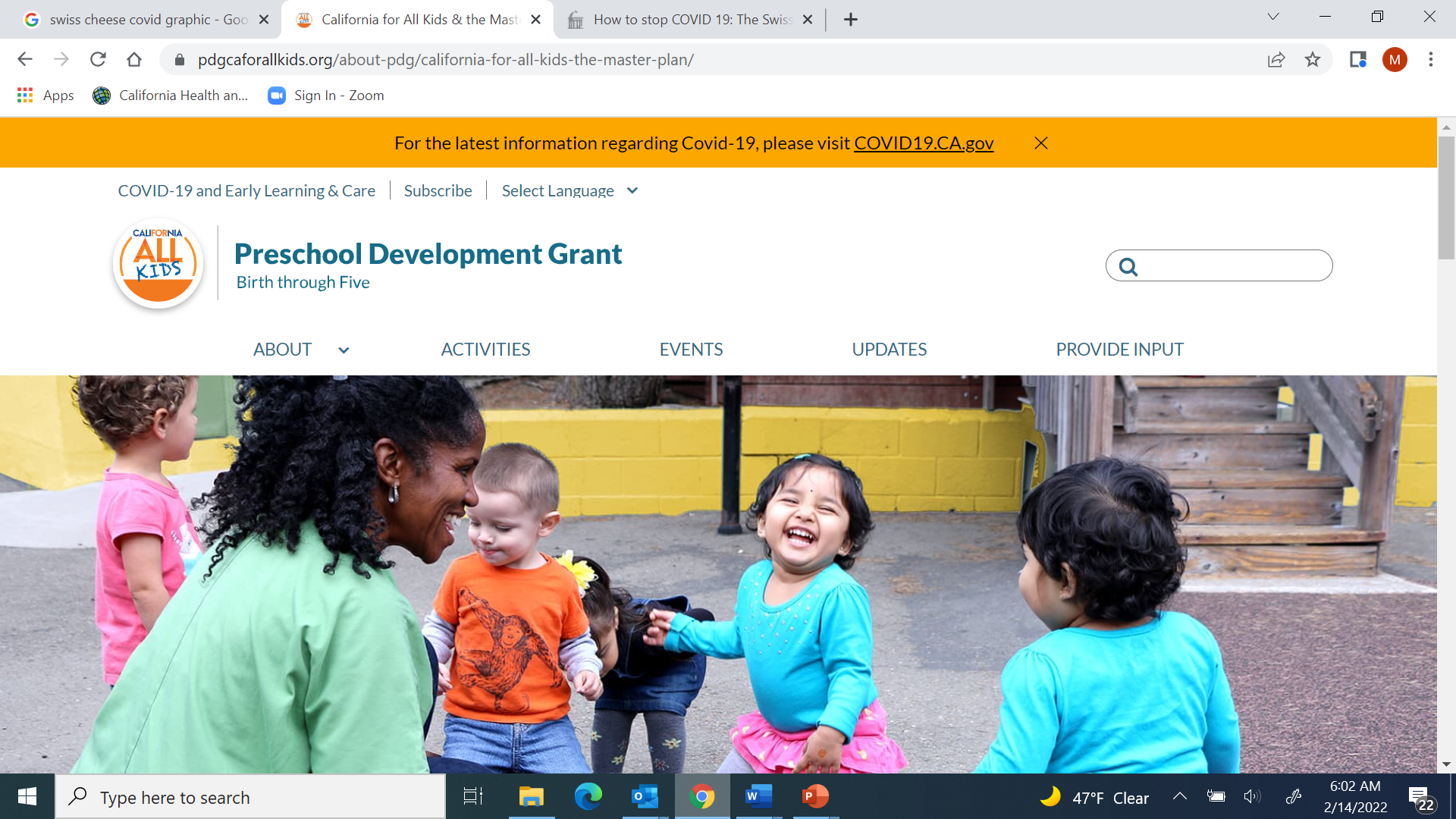 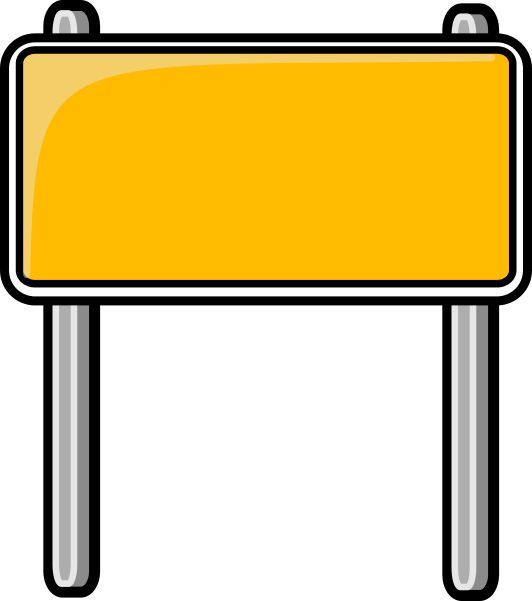 FUTURE
NEXT EXIT
Based on our data, it is reasonable that we’re getting close to a point where state masking requirements can be relaxed.
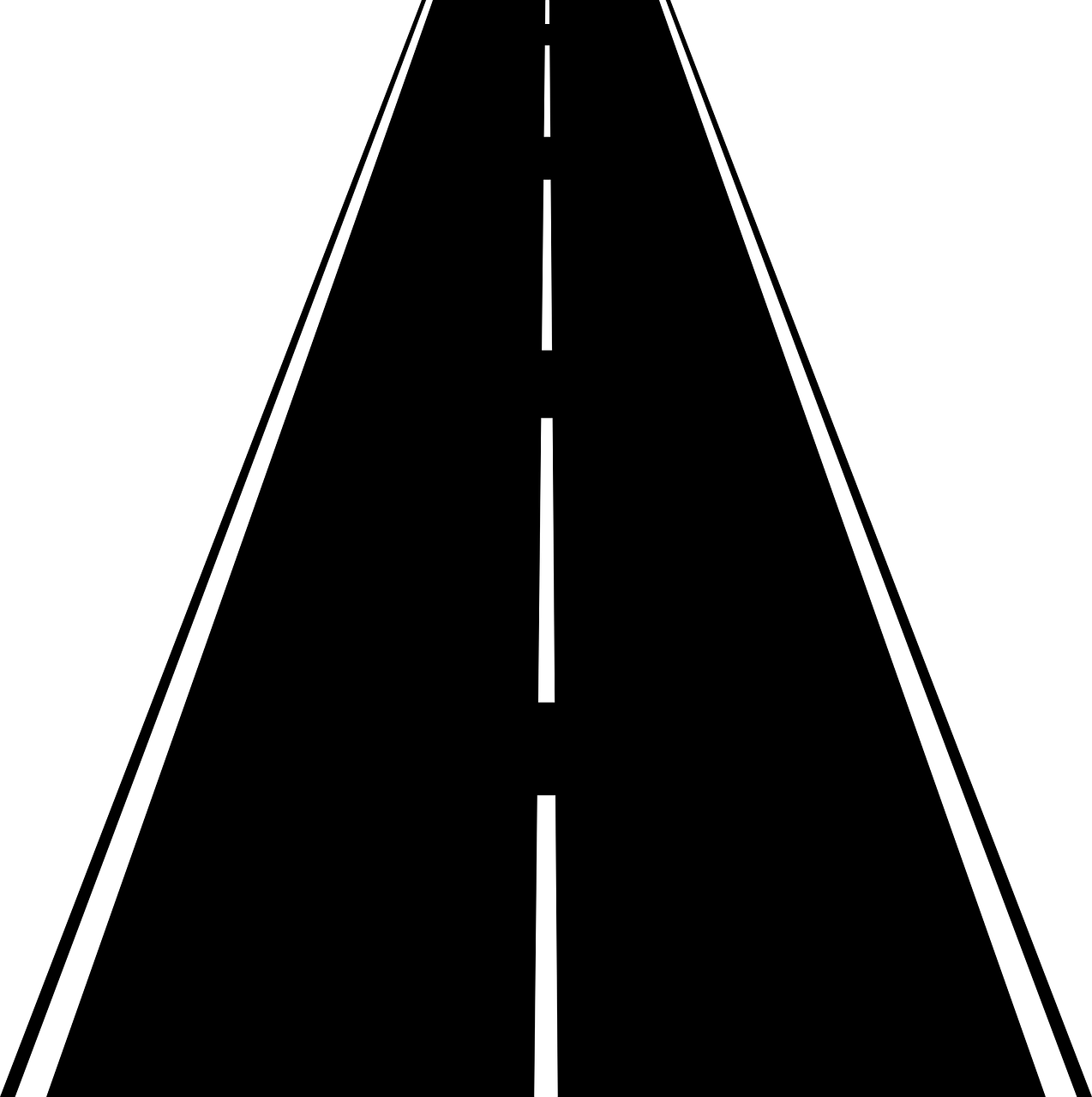 Remaining vigilant on surveillance, continue to track data and conditions.

We must ensure that any decision protects the health and well being of students and staff.

We must remain humble to the unpredictability of this virus.
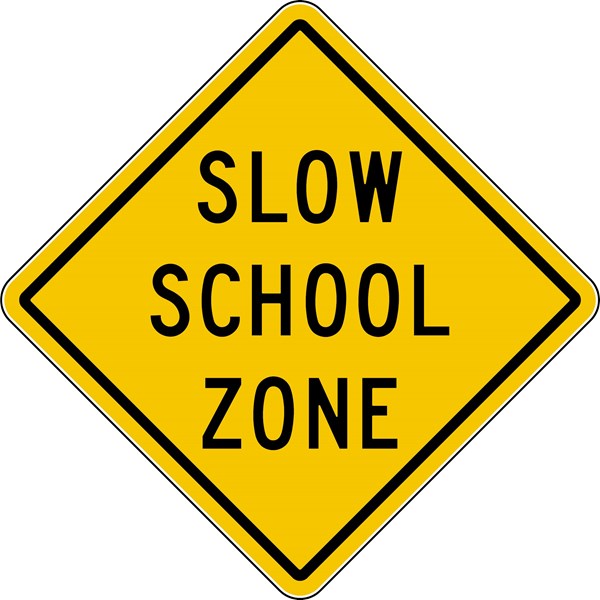 FEBRUARY 28
Reassess data/conditions (e.g., case rate, test positivity, hospitalizations, pediatric hospitalizations and vaccine rates) for future change to statewide school masking requirement.
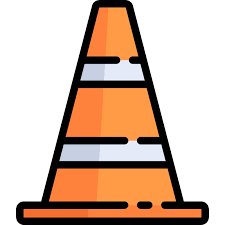 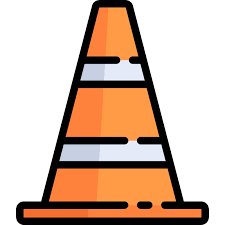 FEBRUARY 15
No change to school masking requirement
The factors that inform our approach
Prioritizing in-person instruction
There is no substitute, particularly for vulnerable populations

Prioritizing safe in-person instruction
We must ensure that there is low risk of catching COVID-19 in school for students and staff

Masking requirements will expire as conditions improve
Masks are not intended to be in place in perpetuity
The question is when, not if

Remain prepared to adjust with conditions of the virus
12
SAFE SCHOOLS FOR ALL
No single indicator, composite look at conditions
Cases
The key is the direction and slope of the trajectory  

Hospitalizations
Provides insight into disease severity 
Ultimately what drives impact on health care delivery system 
Must track closely pediatric hospitalizations and ICU admissions

Vaccination Rates
Vaccines save lives and reduce transmission
We will continue to prioritize getting vaccine rates up for students

National and Global Trends
Trends elsewhere may apply to California
Earliest impacted areas have continued to experience reductions
13
SAFE SCHOOLS FOR ALL
A winning formula: supporting mitigation efforts
By focusing on layers of mitigation, California has safely kept staff and kids in classrooms  

31.1 million Californians have stepped up to get vaccinated 

$850 million invested into school safety protocols  

23.5 million high-quality masks sent to school staff

5.9 million tests have been administered at schools to-date, and 

15.1 million at-home tests have been distributed to school communities
14
SAFE SCHOOLS FOR ALL
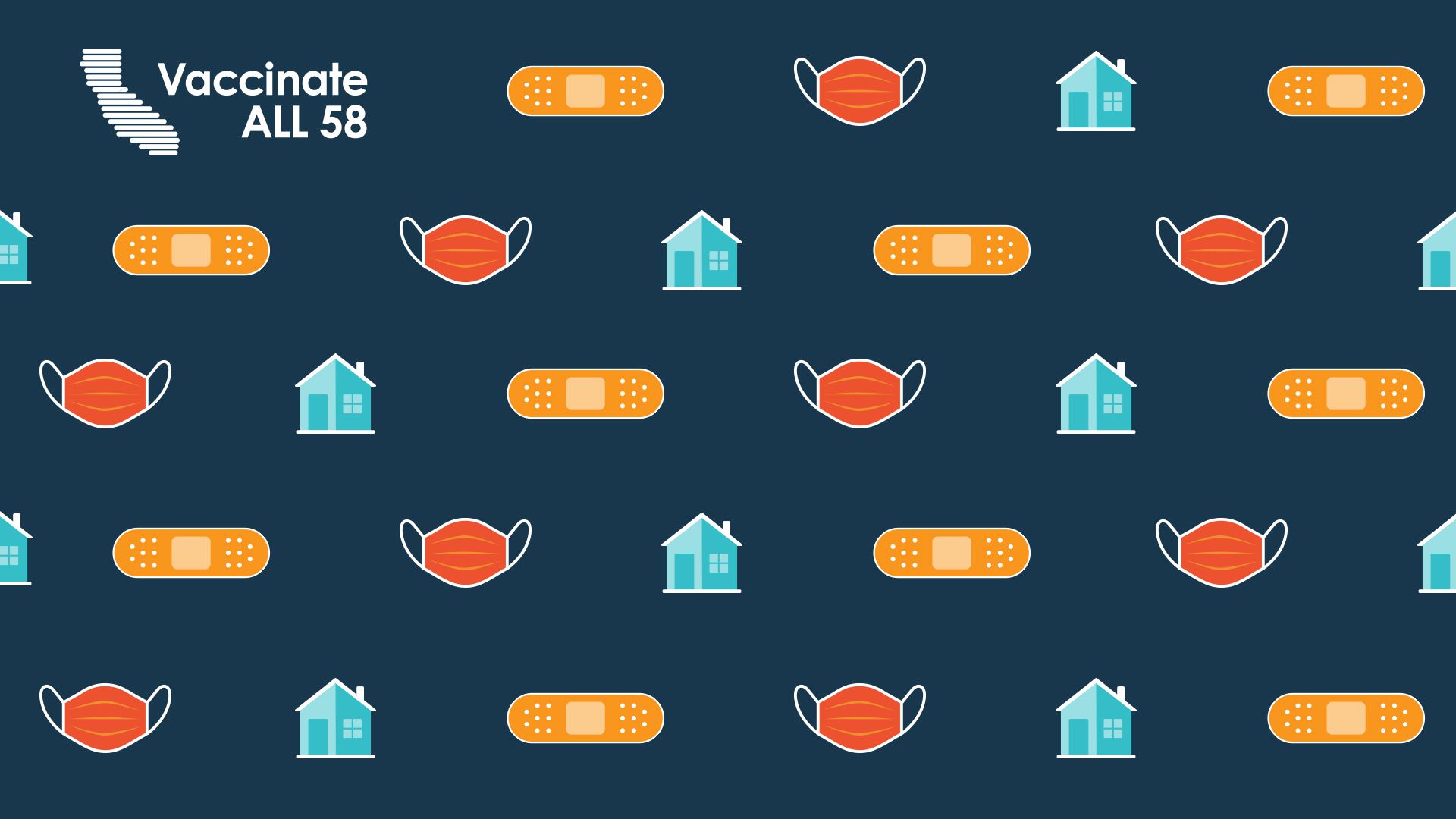 Our Actions Save Lives.